МАДОУ ДСКН №2 г. Сосновоборска
 подготовительная к школе группа «Б» общеразвивающей направленности
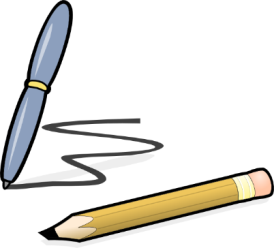 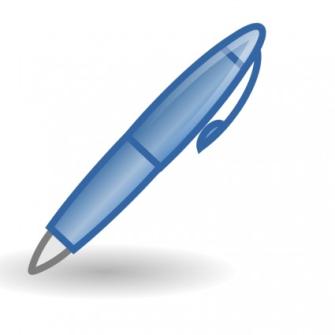 Проектно-исследовательская работа «Как сделать невидимые чернила?»
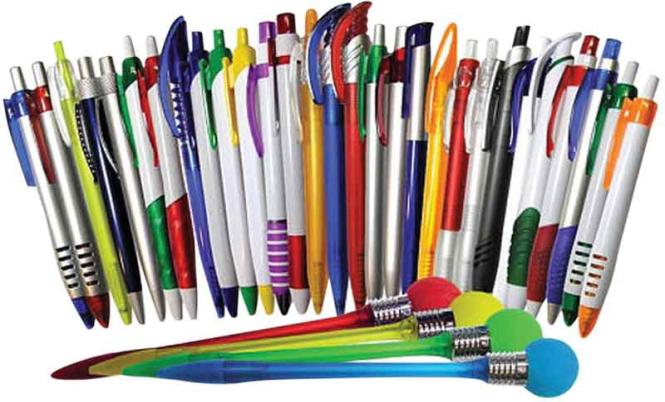 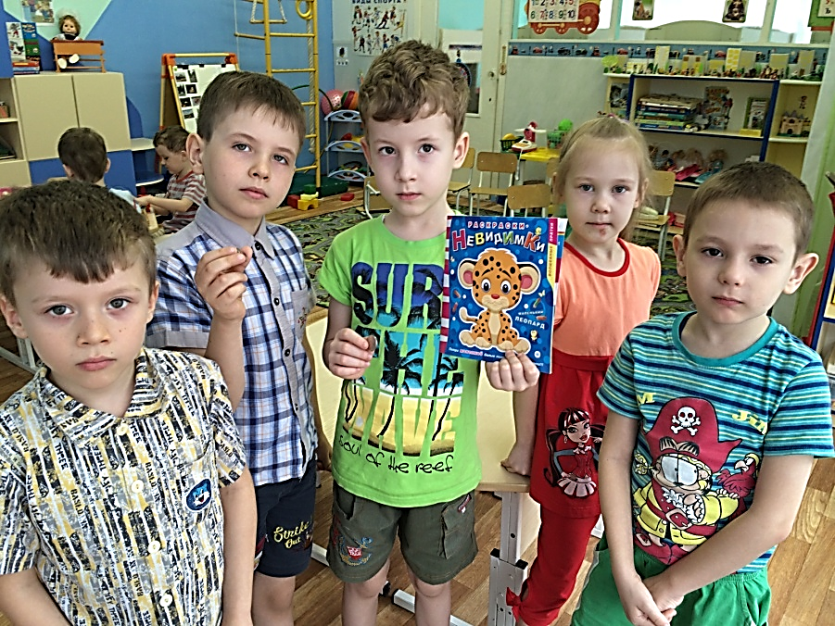 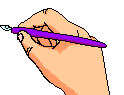 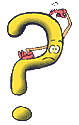 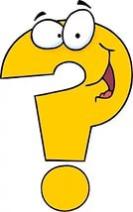 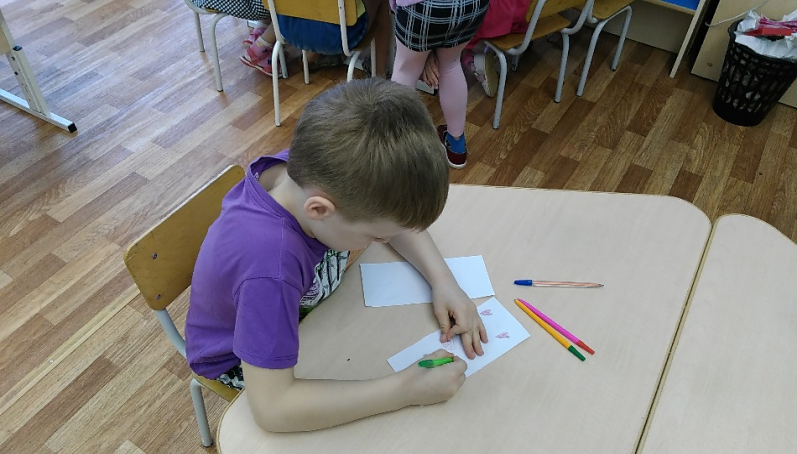 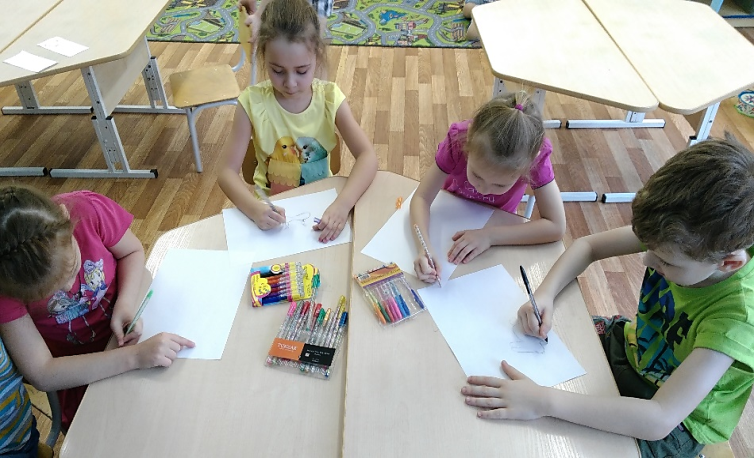 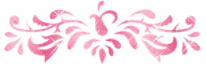 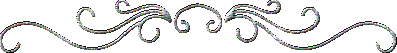 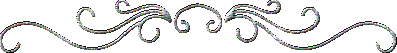 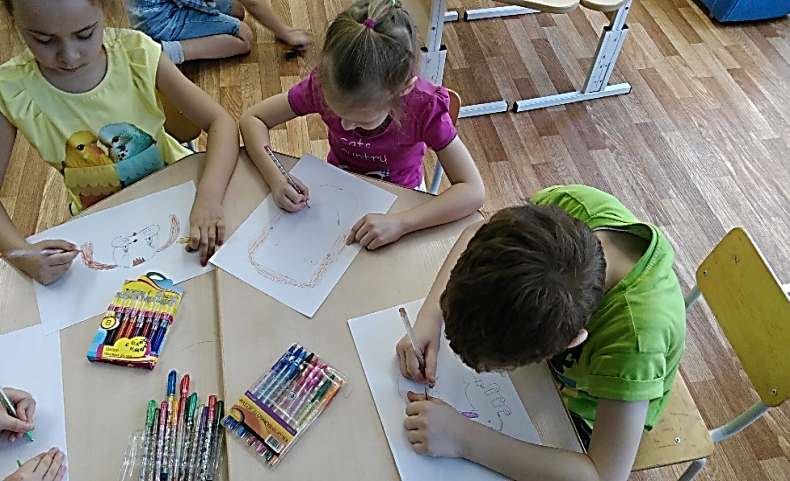 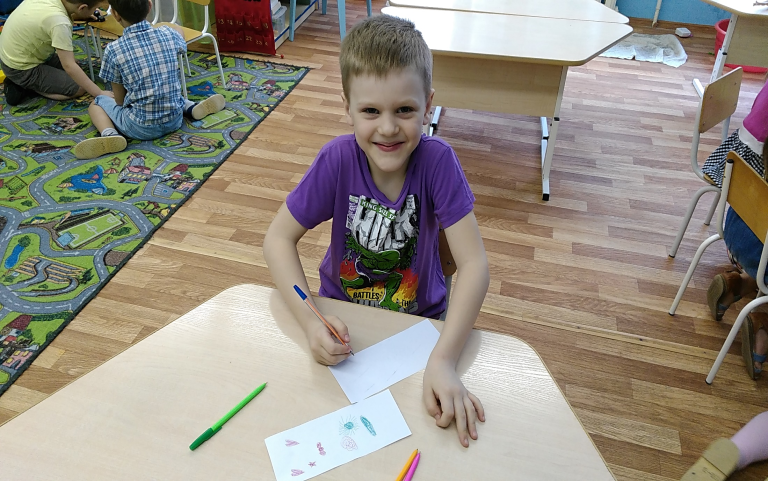 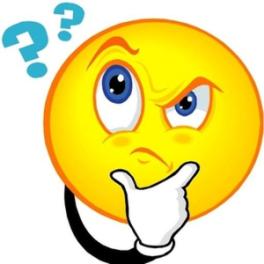 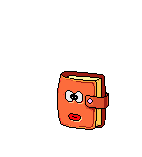 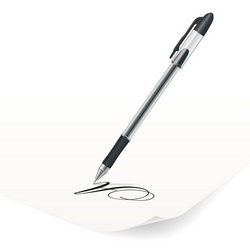 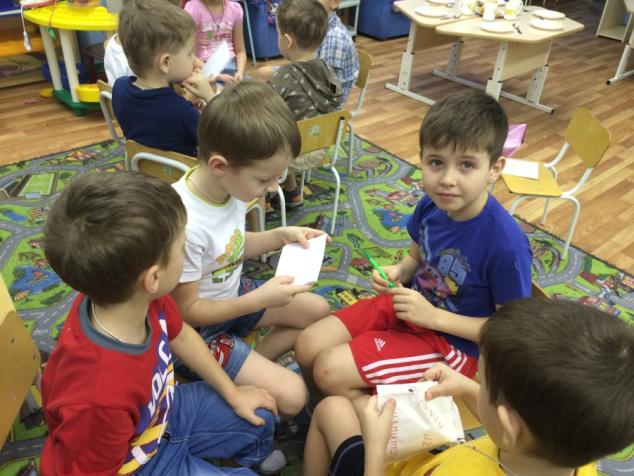 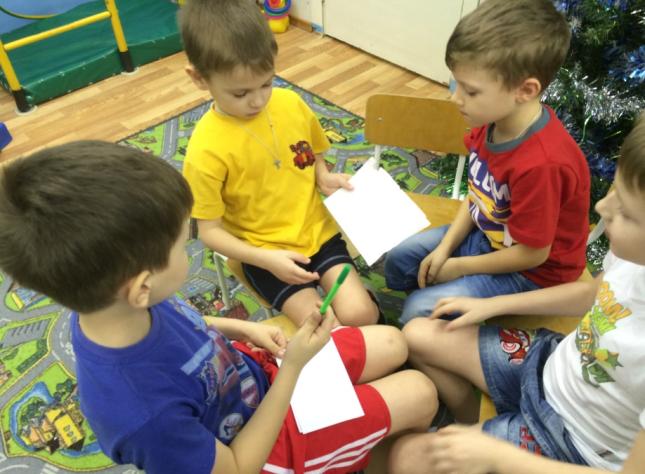 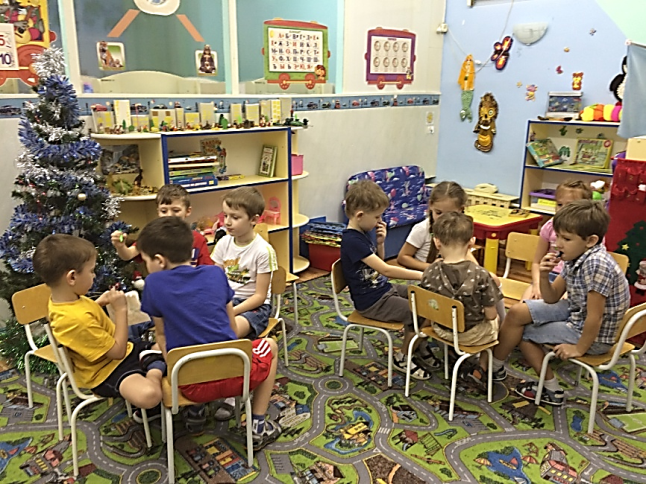 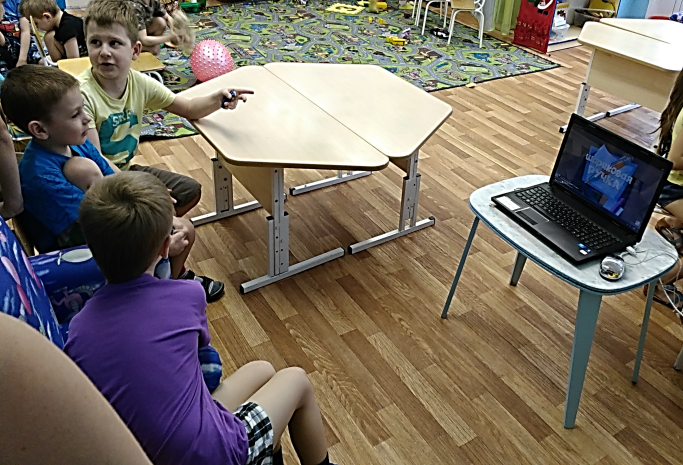 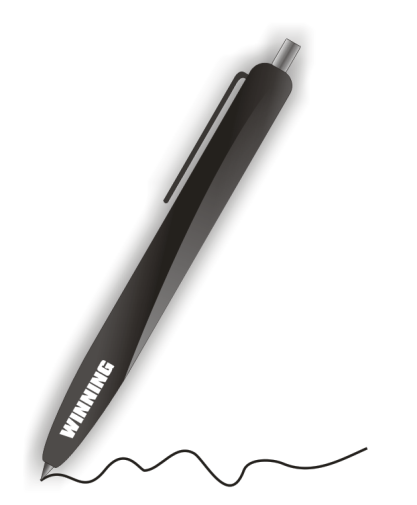 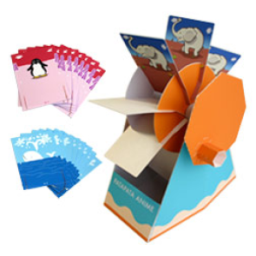 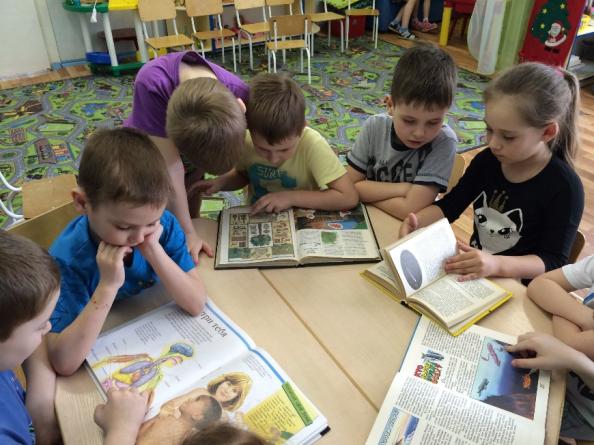 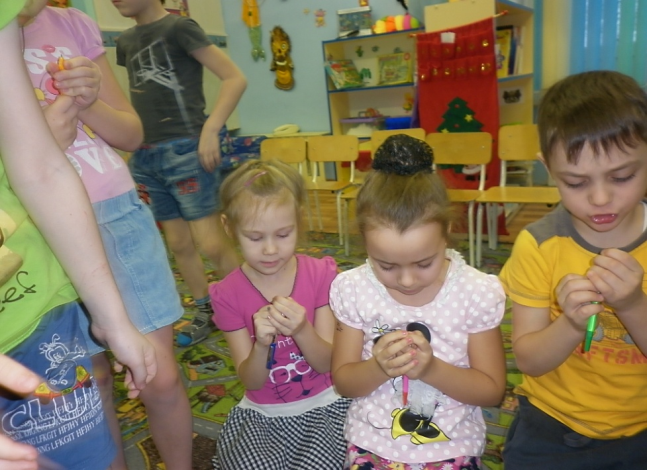 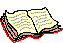 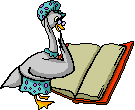 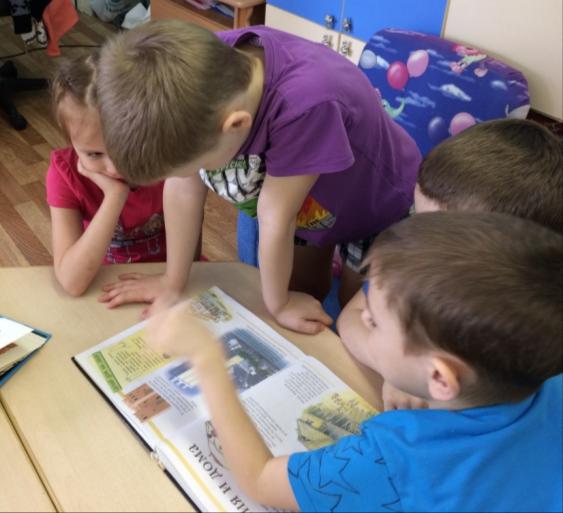 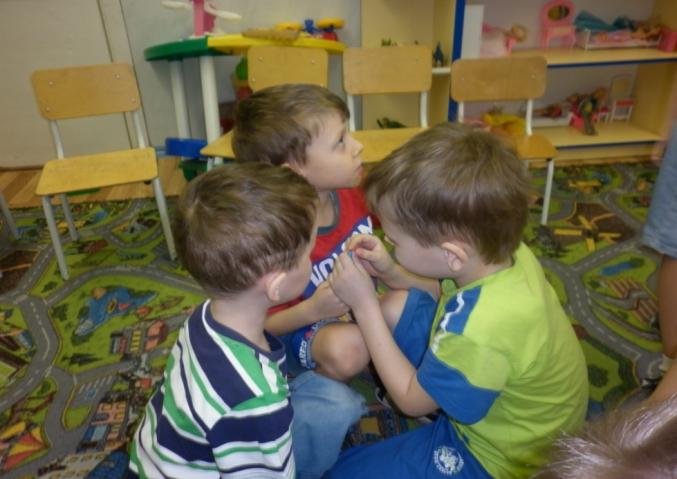 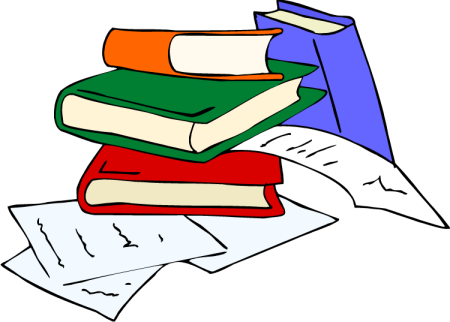 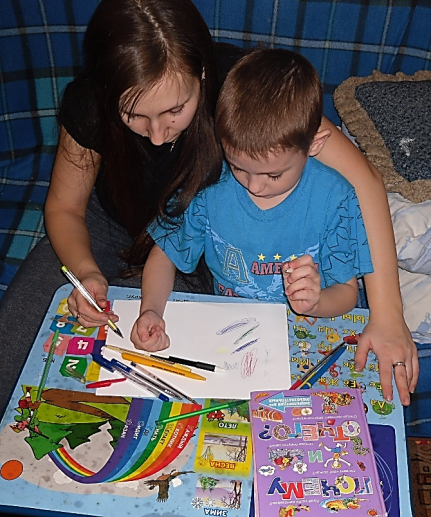 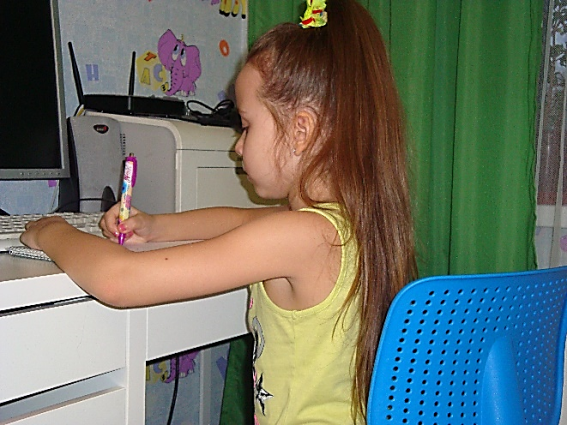 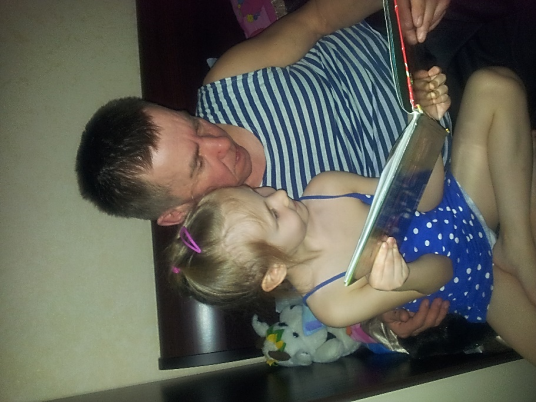 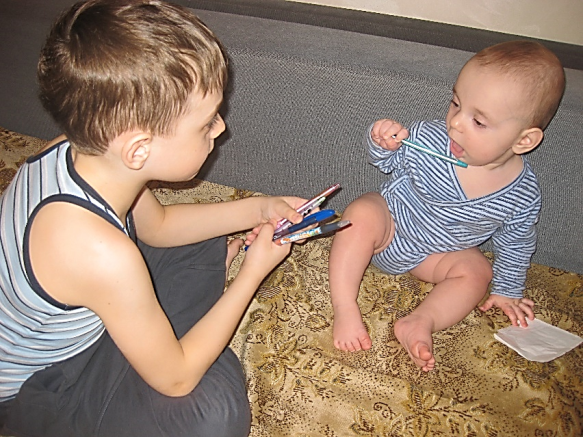 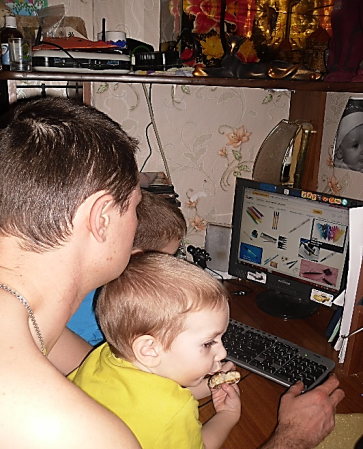 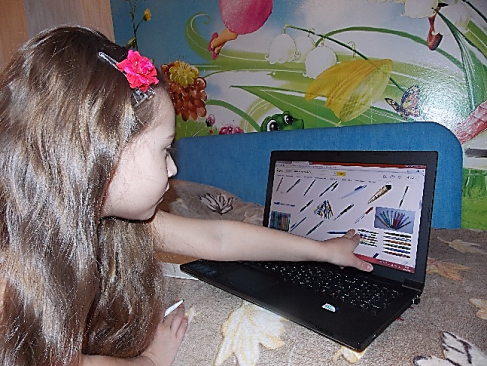 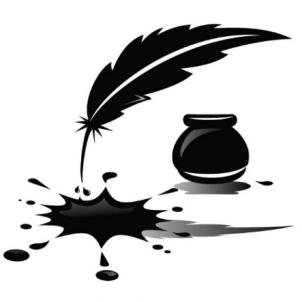 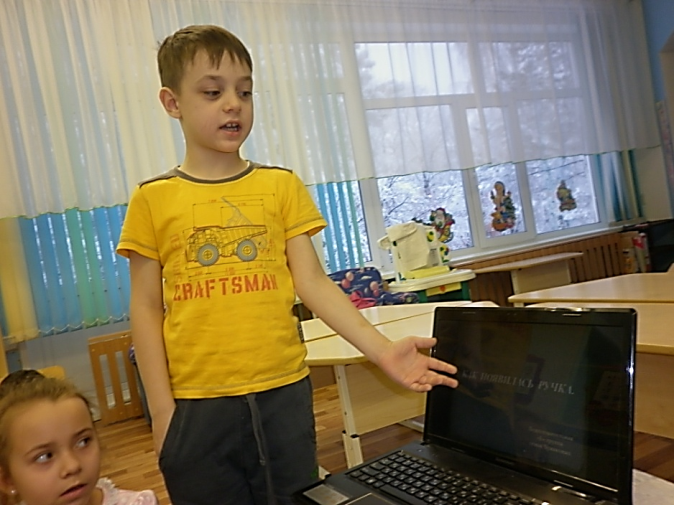 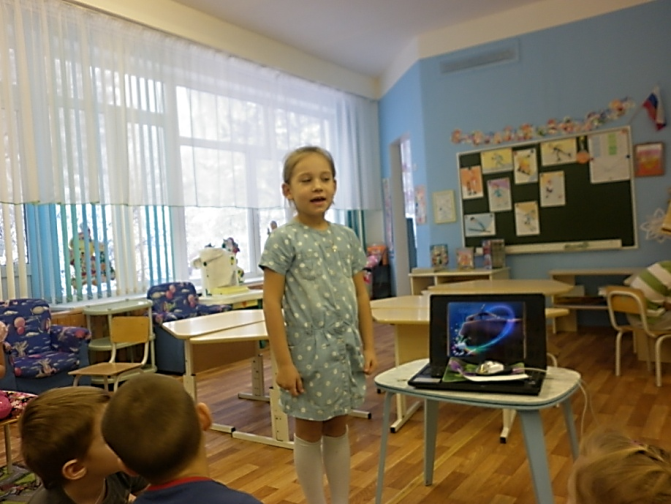 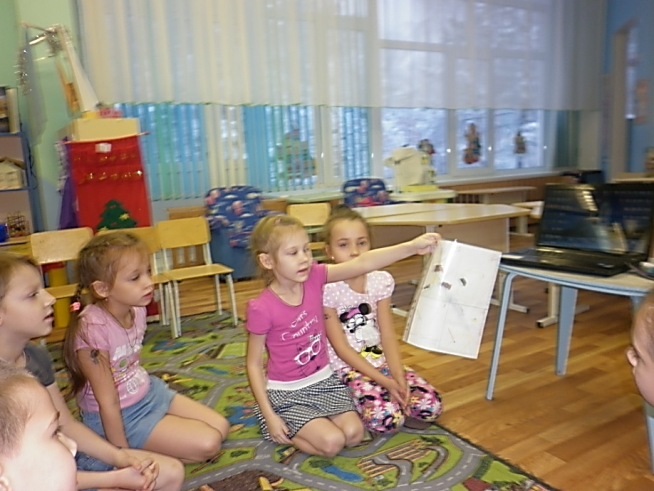 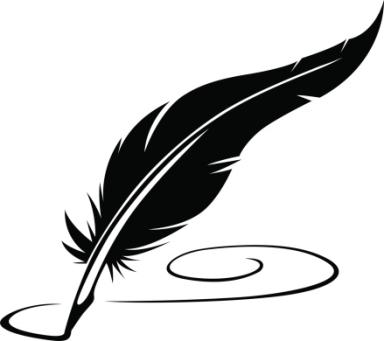 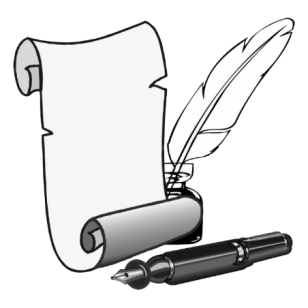 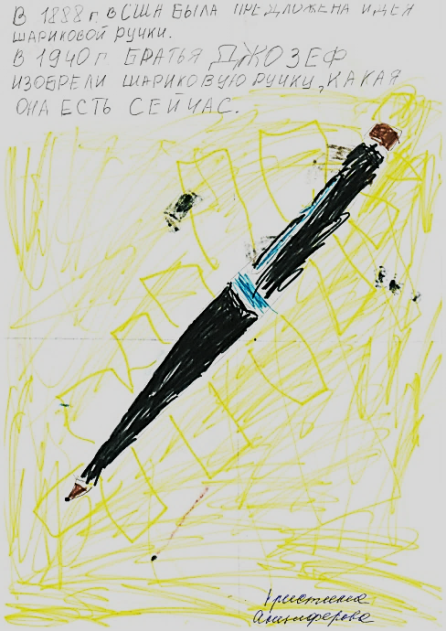 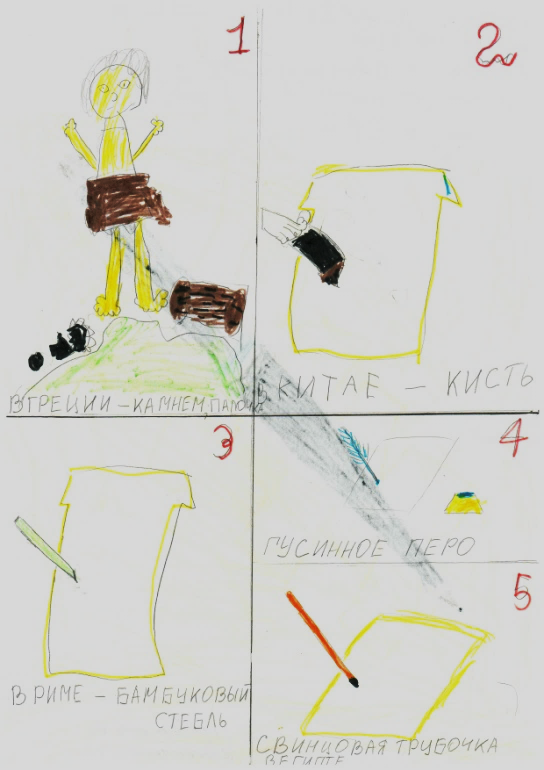 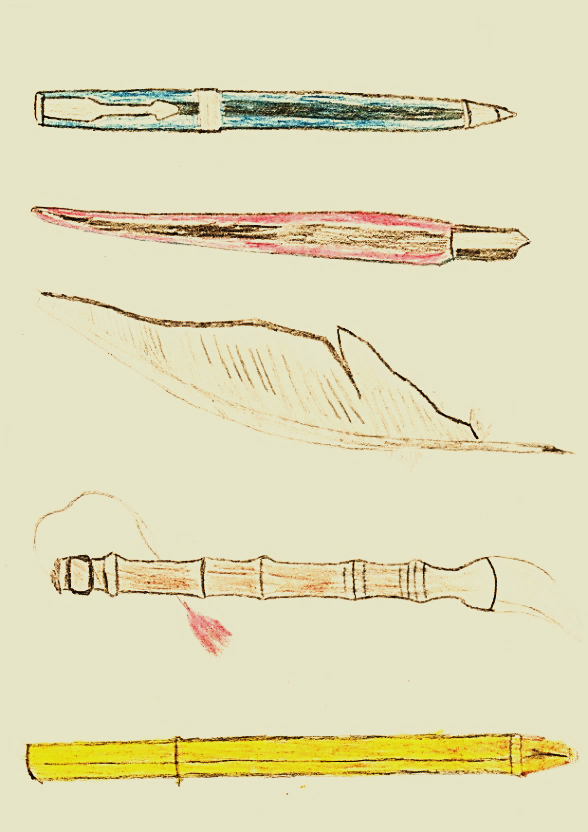 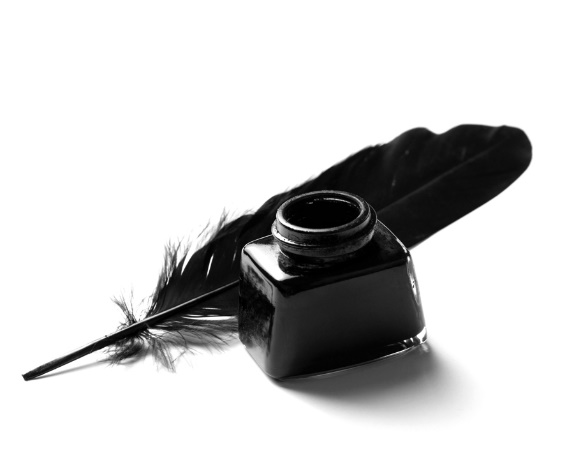 Гипотеза: мы предположили, что помимо обычных существуют необычные (невидимые) чернила и их можно сделать самим
Актуальность исследования в том, что сейчас мало кто помнит и знает о существовании невидимых чернил, которые люди использовали на протяжении веков для написания тайных писем.

Цель исследования: С помощью опытов проверить факт существования невидимых чернил

Задачи:
 Найти информацию по интересующей теме в дополнительной справочной литературе
 Расширить знания о свойствах разных веществ, собрать рецепты
 Изучить вещества, используемые для получения невидимых чернил
 Научиться изготавливать невидимые чернила
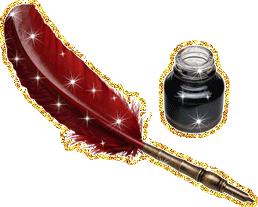 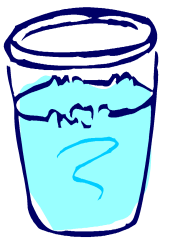 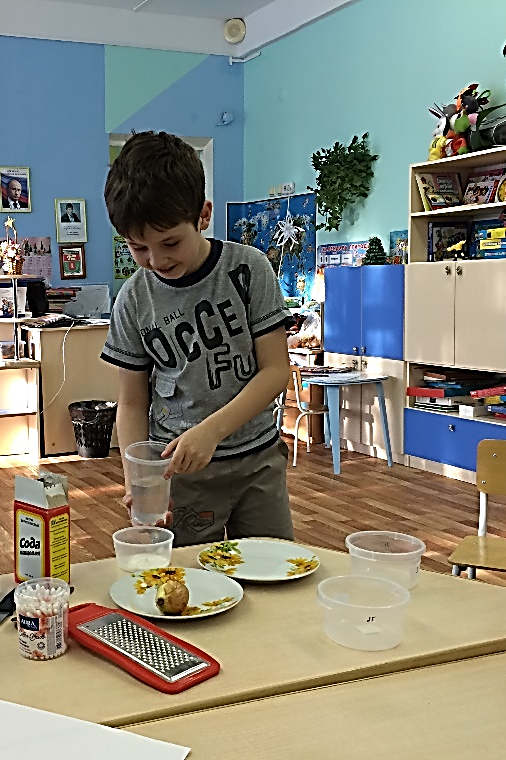 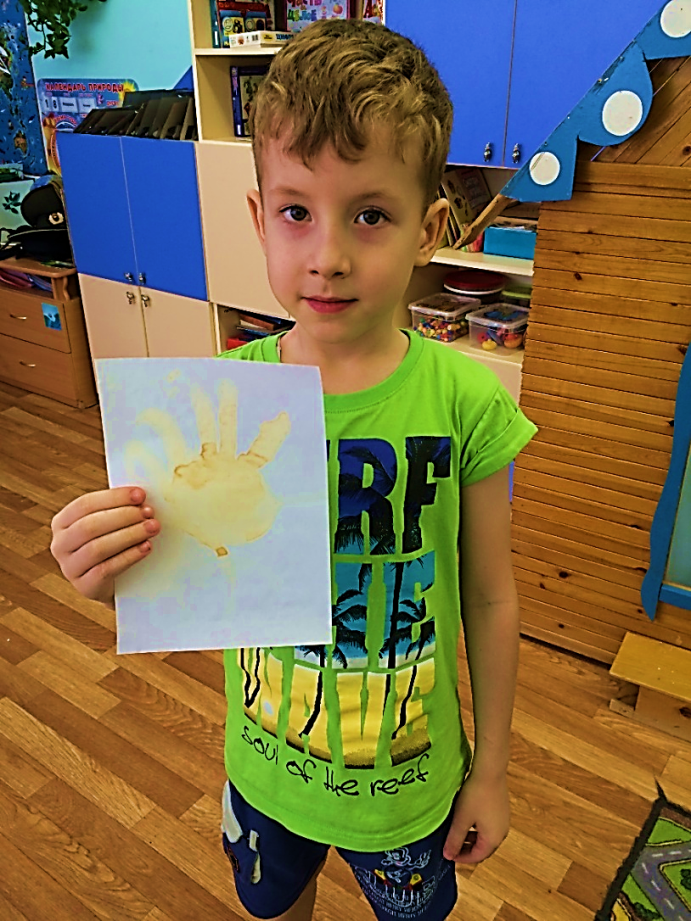 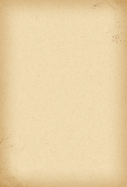 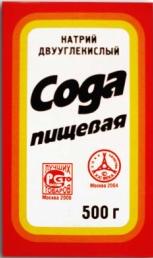 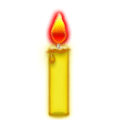 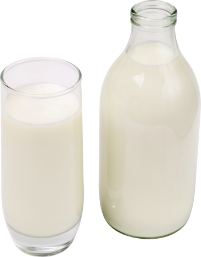 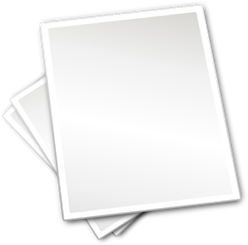 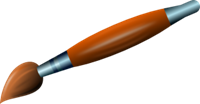 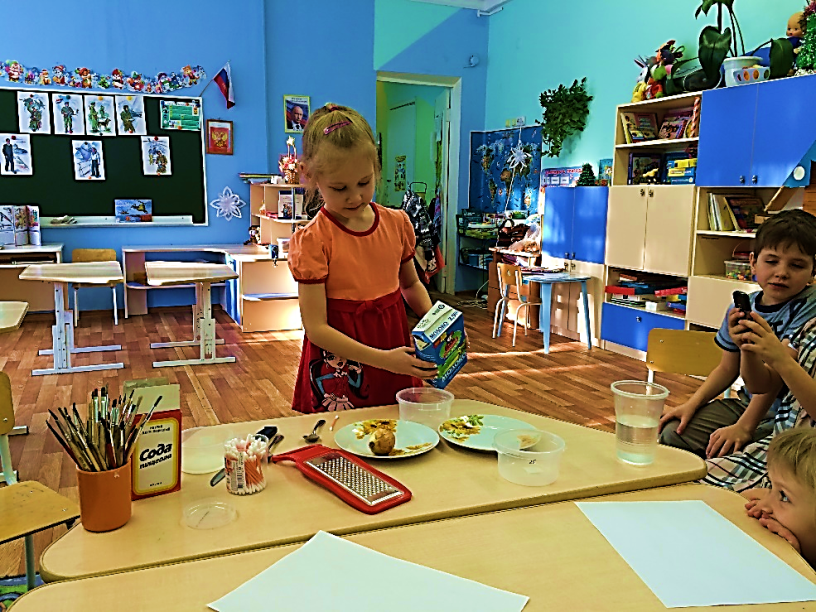 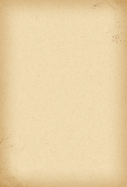 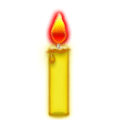 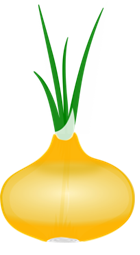 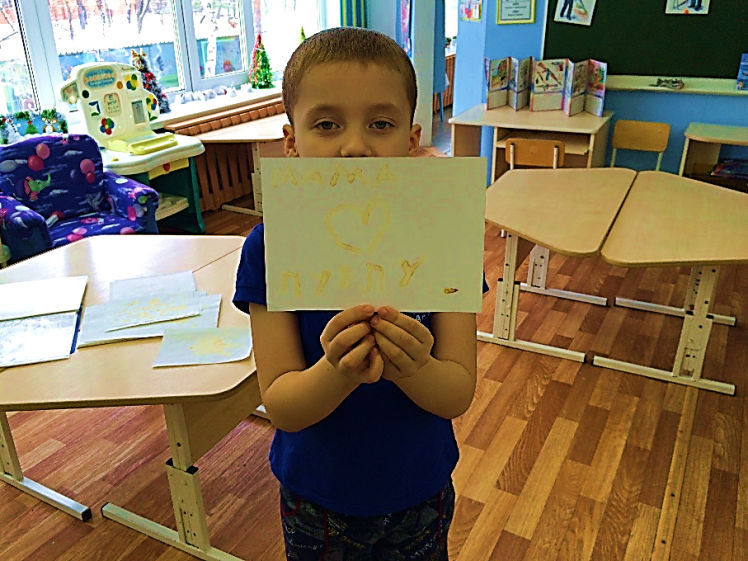 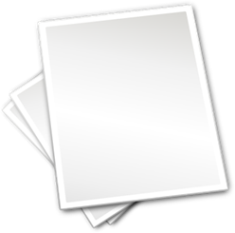 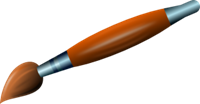 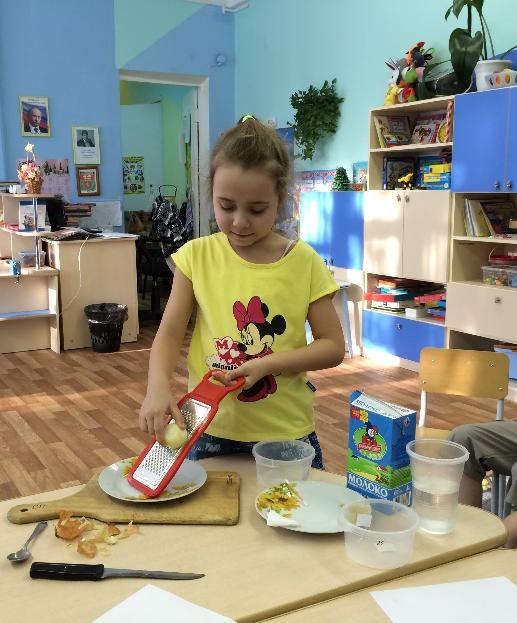 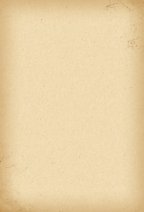 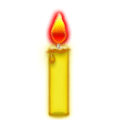 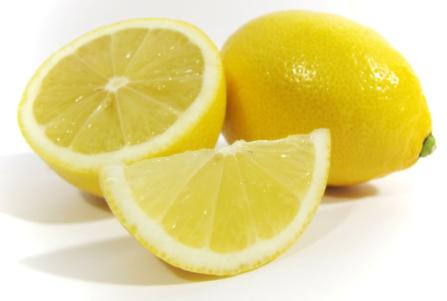 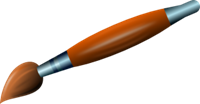 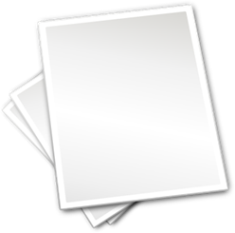 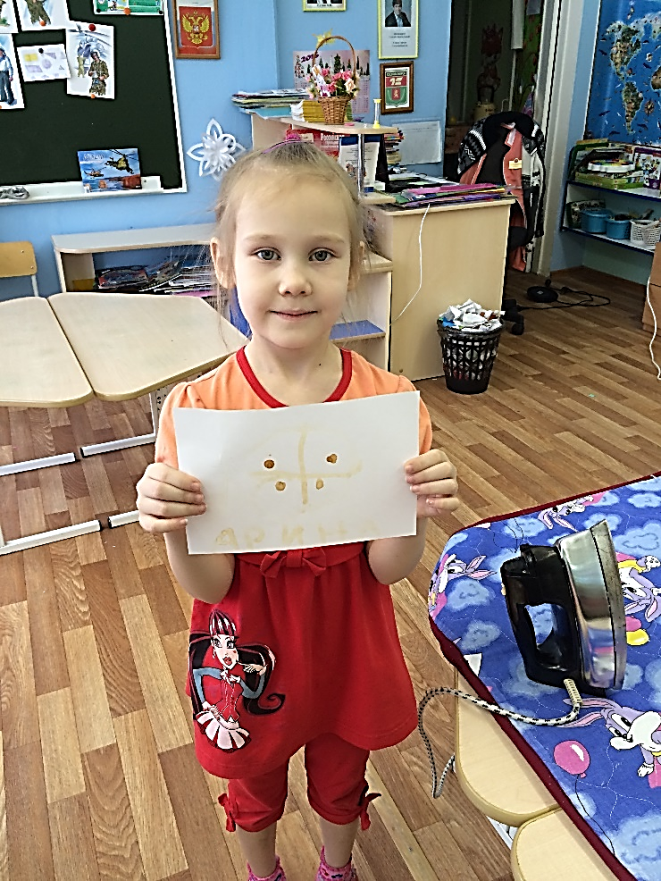 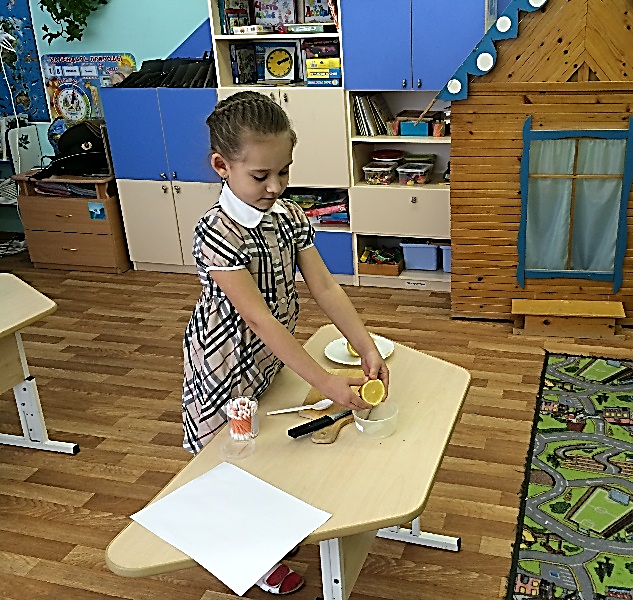 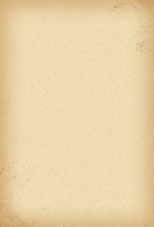 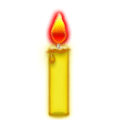 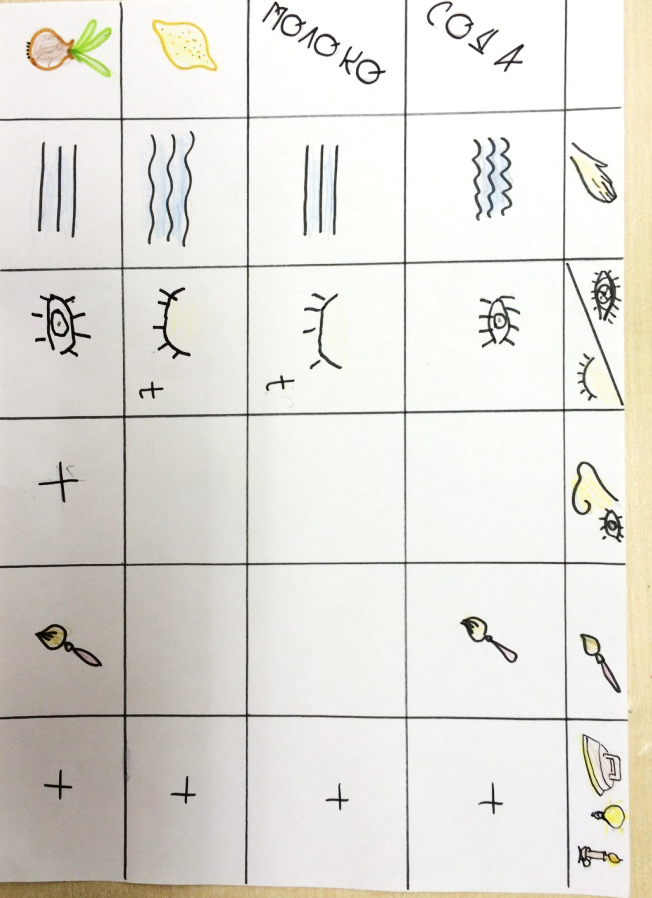 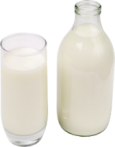 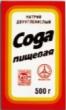 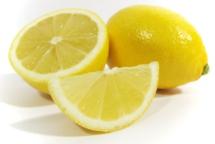 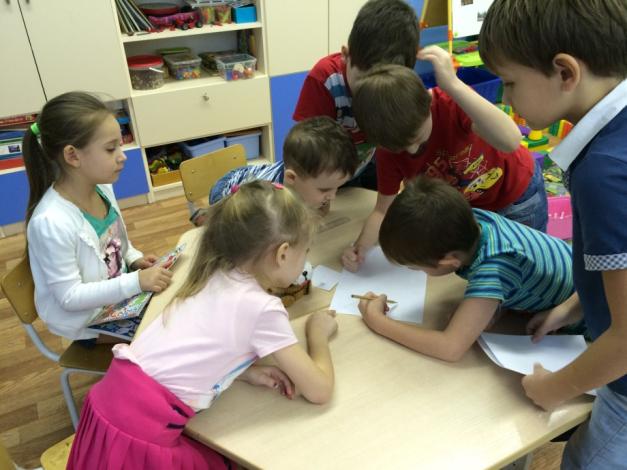 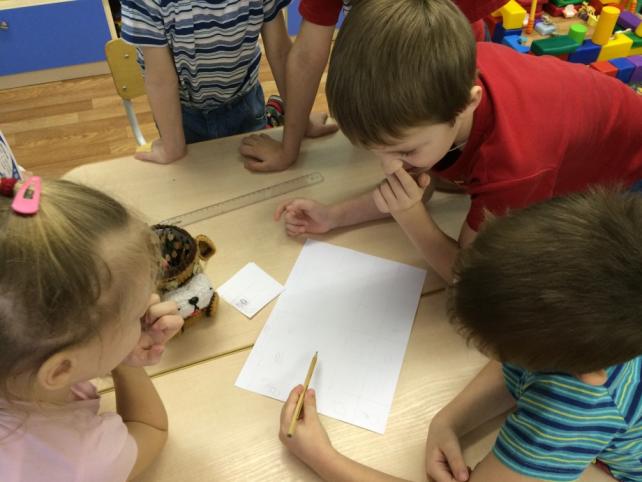 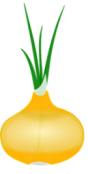 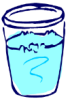 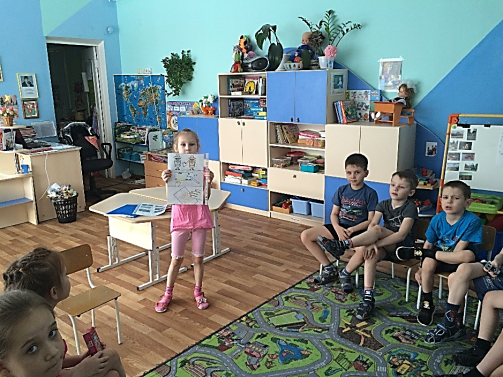 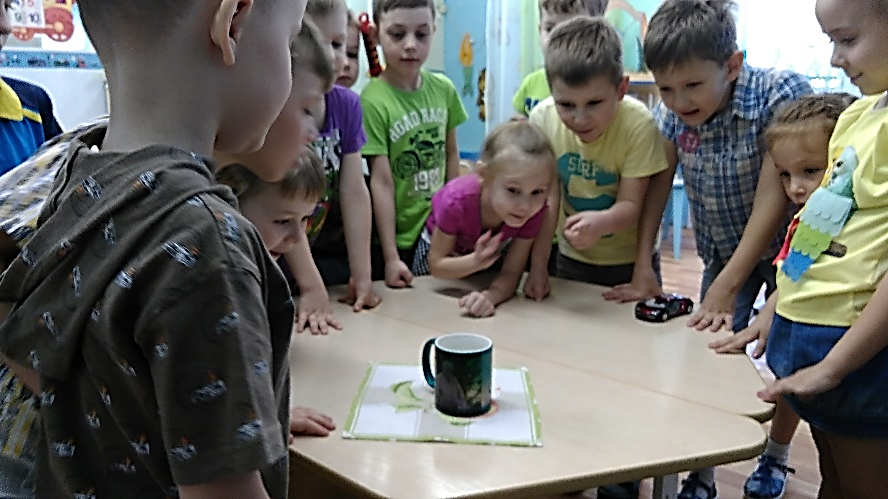 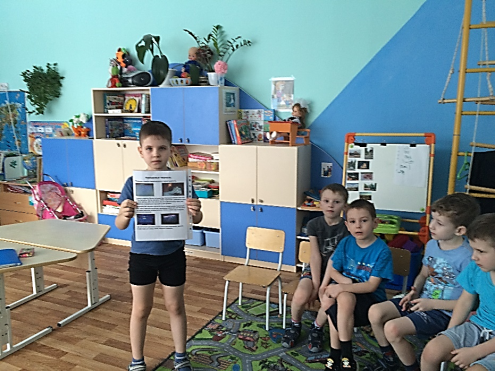 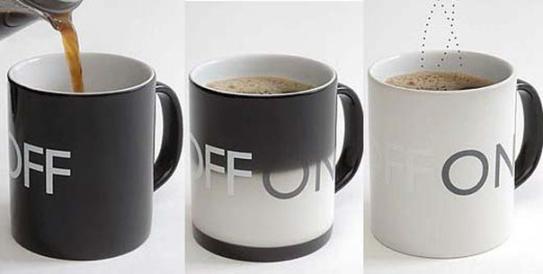 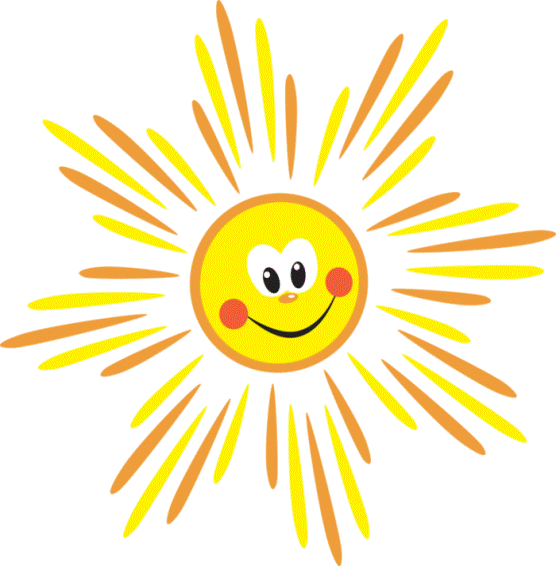 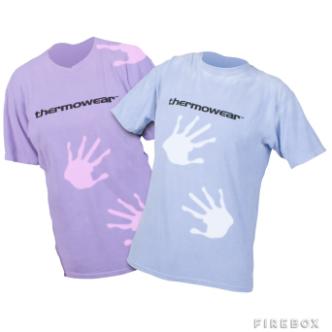 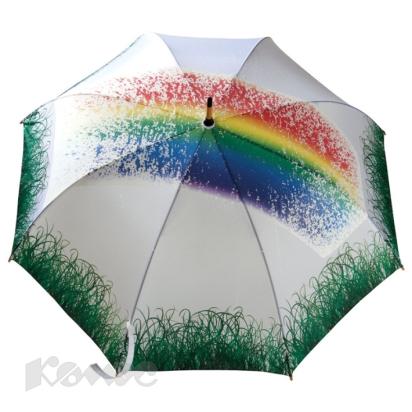 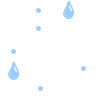 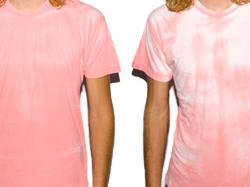 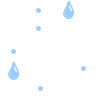 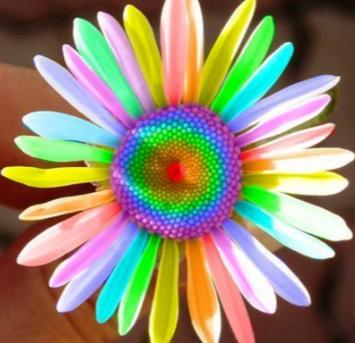 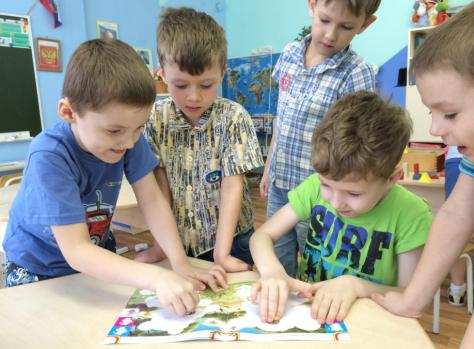 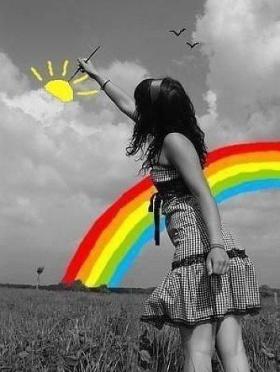 Ура! Гипотеза подтверждена!!!
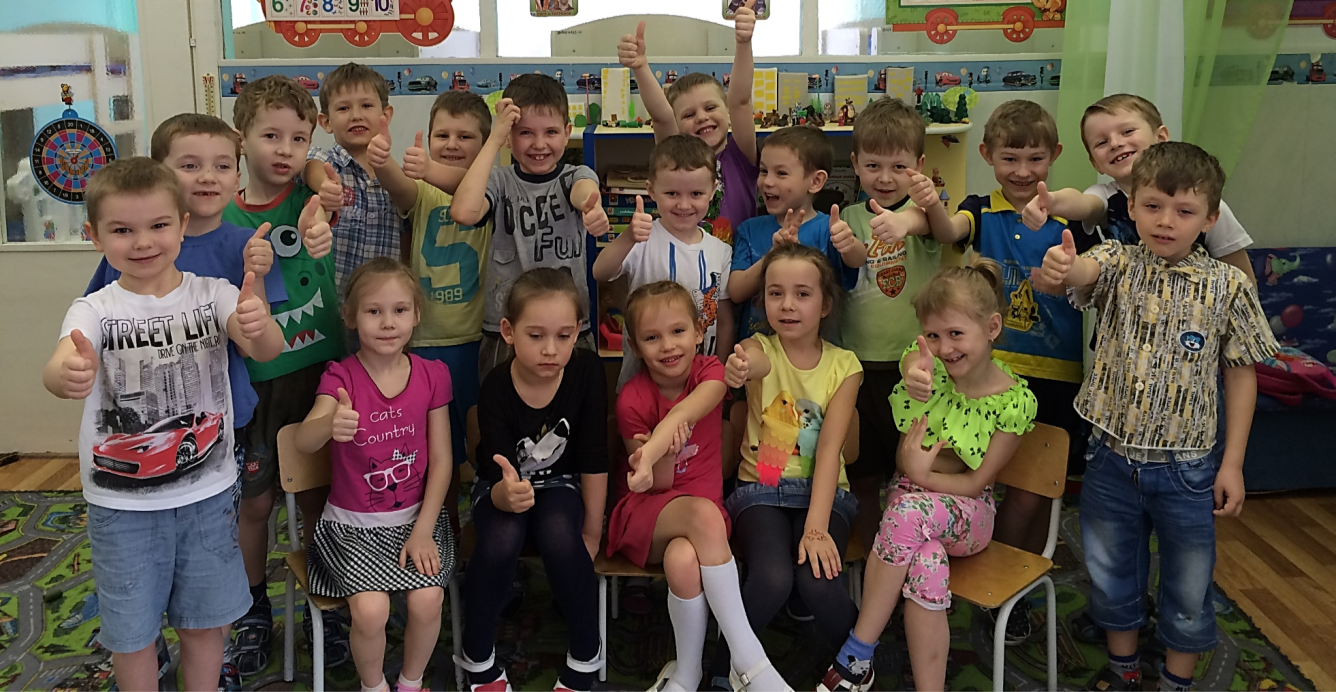 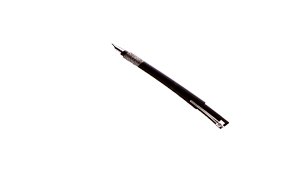